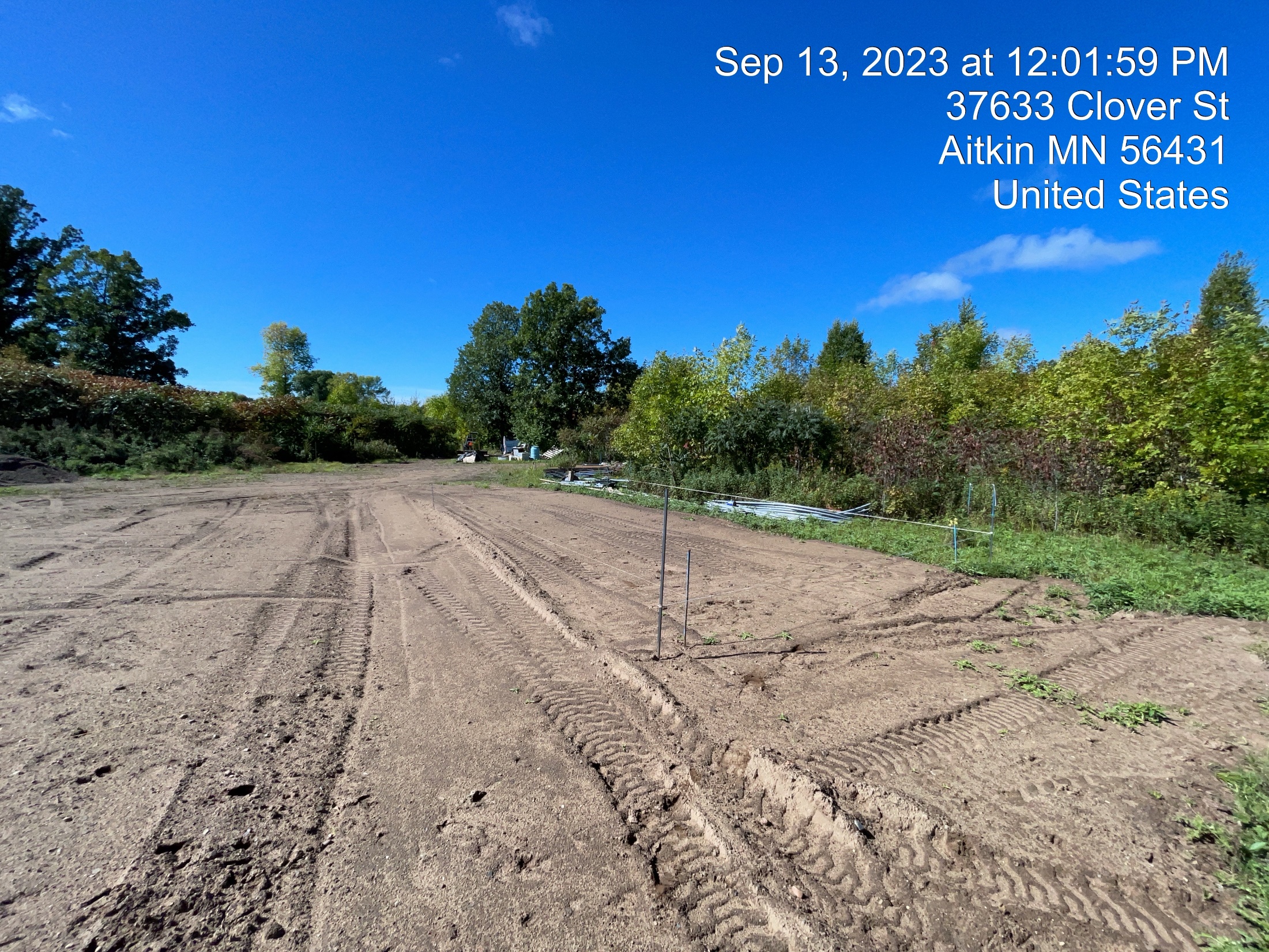 Maysembourg SHed